Beyond prevention: 
Harnessing HIV vaccines for an HIV cure. 

Satellite - HIVR4P 2024; Lima, Perú
October 6th, 2024
Beatriz Mothe, MD, PhD
Department of Infectious Diseases & IrsiCaixa
Hospital Germans Trias I Pujol, 
Badalona (Barcelona), Spain
bmothe@irsicaixa.es
@BeaMothe
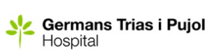 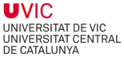 1
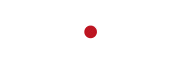 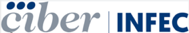 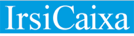 1
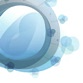 Conflicts of interest
BM is co-inventor of the HTI T-cell immunogen (PCT/EP2013/051596) on clinical development
 
BM has received consulting fees from AELIX Therapeutics SL & AbbVie, and for scientific communications from Gilead, Janssen & ViiV Healthcare
2
Mothe B. HIV R4P
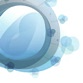 Upon HIV exposure
Established Infection
NO infection
Abortive
PrEP : oral, rings, injectables…

Passive administration of bNAbs 
AAV vectored immune profilaxis
Vaccines to induce bNAbs 
	+/- T cells
Interventions during Chronic HIV
Interventions during Early HIV
CMV-vaccines
(SIV)
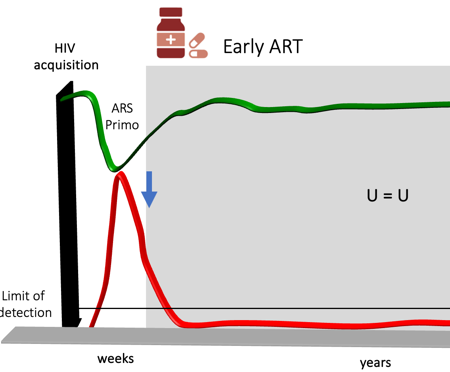 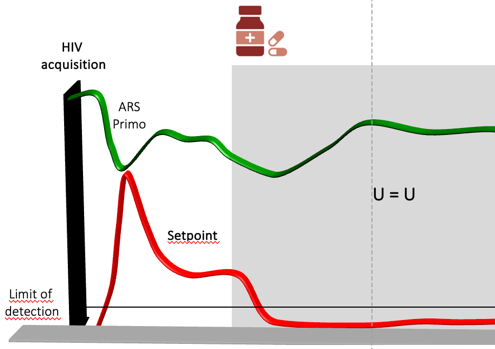 Unconventional 
MHC-E restricted 
T cells
↓ Reservoir
↑ Immune Response
3
Mothe B. HIV R4P
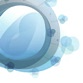 Functional Cure (ART-free remission)
Tackling the viral reservoir will need to go along with a boosted immune response able to eliminate virus harboring cells and contain virus rebound
Immune Response
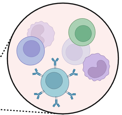 APPROACHES
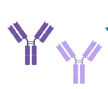 Early ART (limit size & diversity)
Reverse Latency (Ag expression)
Block & Lock (induce stemness)
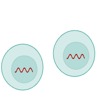 APPROACHES
Increase breadth / Depth 
Escape coverage
Specificity / Dominance patterns
Increase cytotoxicity / functionality
Reverse exhaustion
Migration (B cell follicle)
Enhance NK function / CD4 T help
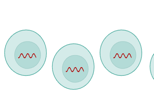 Viral Reservoir
 T cell vaccine backbone
4
Mothe B. HIV R4P
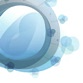 Vaccine Components
Vaccine Inserts
Vectors / Delivery
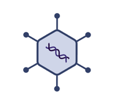 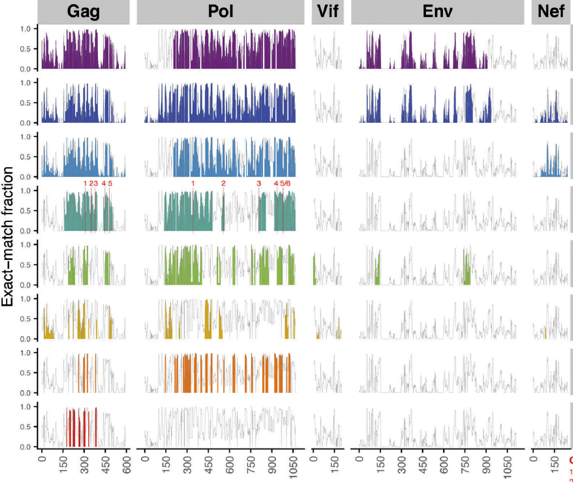 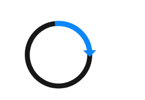 Mosaic1
HVTN5052
ChAdOx1 / Ad26
(C)
DNA.
(D)
Step3
tHIVconsvX4
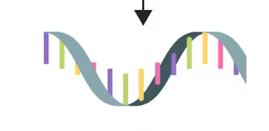 HIVconsv5
mRNA
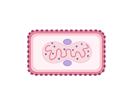 HTI6
Ultraconserved7
MVA
(M)
Prime / Boost regimens
p24gagCE8
1 Barouch DH, et al. Lancet 2018; 2 Hammer S, et al. N Engl J Med . 2013; 3 Priddy FH, et al Clin Infect Dis. 2008; 4 Ondondo B, et al. Mol Ther. 2016; 5 Letourneau S, et al. PLoS One. 2007; 6 Mothe B, et al, J Transl Med. 2011; 7 Wilson CC, et al. J Immunol. 2003; 8 Kulkarni V, et al. PLoS One. 2013.
5
Mothe B. HIV R4P
[Speaker Notes: A focused T-cell immu
Guided by human immunogenicity data associated with improved HIV control generated in extended populations and broader HLA coveragenogen could help avoid inducing responses to potential decoy targets that may divert effective T cell responses towards less protective viral targets.
529 aa immunogen (∼16% proteome) 
Includes 16 regions of Gag, Pol, Vif and Nef 
Linked by triple alanine sequences (AAA)
Cover 26 beneficial overlapping peptides (OLP) identified with a protective ratio >1 1,2
3 different plattforms as delivery have been tested so far, an optimized plasmid DNA and 2 viral vectos, a modified vaccinia Ankara virus and the same chimpadenovirus that has been used for the AZ COVID19 vaccine, that was developed by collarobators at Oxford]
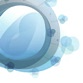 Functional Cure (ART-free remission)
Tackling the viral reservoir will need to go along with a boosted immune response able to eliminate virus harboring cells and contain virus rebound
Immune Response
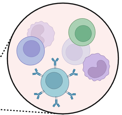 APPROACHES
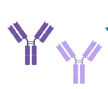 Early ART (limit size & diversity)
Reverse Latency (Ag expression)
Block & Lock (induce stemness)
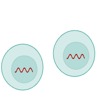 APPROACHES
Increase breadth / Depth 
Escape coverage
Specificity / Dominance patterns
Increase cytotoxicity / functionality
Reverse exhaustion
Migration (B cell follicle)
Enhance NK function / CD4 T help
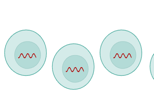 Viral Reservoir
What about B-cells??
 T cell vaccine backbone
6
Mothe B. HIV R4P
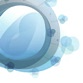 Functional Cure (ART-free remission)
Tackling the viral reservoir will need to go along with a boosted immune response able to eliminate virus harboring cells and contain virus rebound
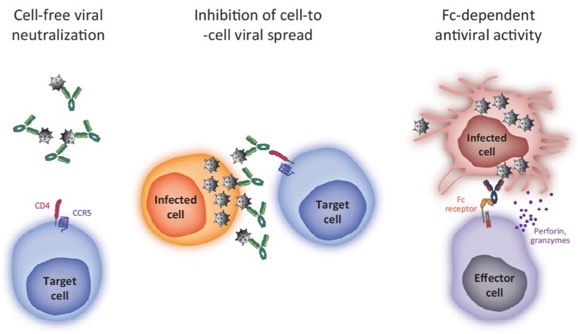 'Vaccinal Effect’

Passive administration of bNAbs in PWH enhance cellular immune responses and results in a delay in viral rebound after treatment interruption.
bNAbs / aNAb
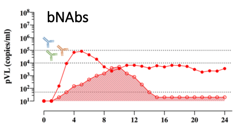 7
Sneller M, et al, Nat Med 2022, Gaebler C, Nat Med 2022; Gunst J, Nat Med 2023; Rosas-Umbert, Nat Med 2023
Mothe B. HIV R4P
Capture released viruses and slow down viral recrudescence  ‘facilitate’ CTL to work
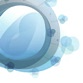 Speakers
Boris Julg


Overview on the therapeutic use of Ad26 based HIV-1 vaccines.
Mitch Matoga


A community perspective on HIV vaccines : 
From prevention to cure.
Sharana Mahomed


bNAbs- Passive Immunization for HiV prevention
Tomáš Hanke


Vaccine Strategies for HIV-1 Cure Utilizing Protective Killer T Cells
Q & A
8
Mothe B. HIV R4P